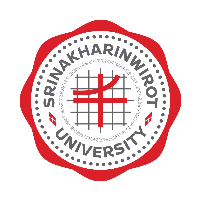 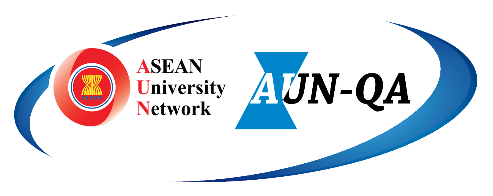 AUN-QA Programme Assessment………………………….Srinakharinwirot University (SWU)……………………...
Assessors:
1
AUN-QA at Programme Level (4th Version)
Stakeholders’ Needs
Programme Structure and Content
Teaching and Learning Approach
Student Assessment
A
c
h
i
e
ExpectedLearningOutcomes
v
Facilities and Infrastructure
e
Student Support Services
Academic Staff
m
e
n
t
s
Output and Outcomes
Quality Assurance and benchmarking
2
AUN-QA Programme Level Criteria
Expected Learning Outcomes	
Programme Structure and Content
Teaching and Learning Approach	
Student Assessment	


5.    Academic Staff
6.    Student Support Services
 Facilities and Infrastructure

8.   Output and Outcomes
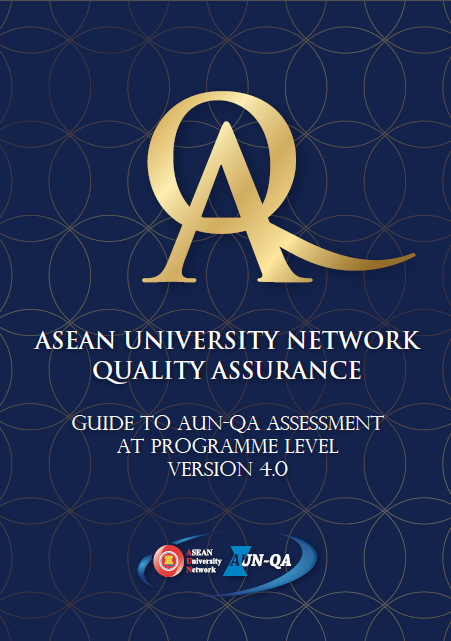 Programme
Resources
Result
3
Rating Scale
4
Rating Scale
5
1. Expected Learning Outcomes	
2. Programme Structure and Content
3. Teaching and Learning Approach	
4. Student Assessment
A.  Programme Criteria
Strength
6
1. Expected Learning Outcomes	
2. Programme Structure and Content
3. Teaching and Learning Approach	
4. Student Assessment
A.  Programme Criteria
Areas for Improvement
7
5.    Academic Staff
6.    Student Support Services
7.    Facilities and Infrastructure
B.  Resources Criteria
Strength
8
B.  Resources Criteria
5.    Academic Staff
6.    Student Support Services
7.    Facilities and Infrastructure
Areas for Improvement
9
C.  Result Criterion
8. Output and Outcomes
Strengths
10
C.  Result Criterion
8. Output and Outcomes
Areas for Improvement
11
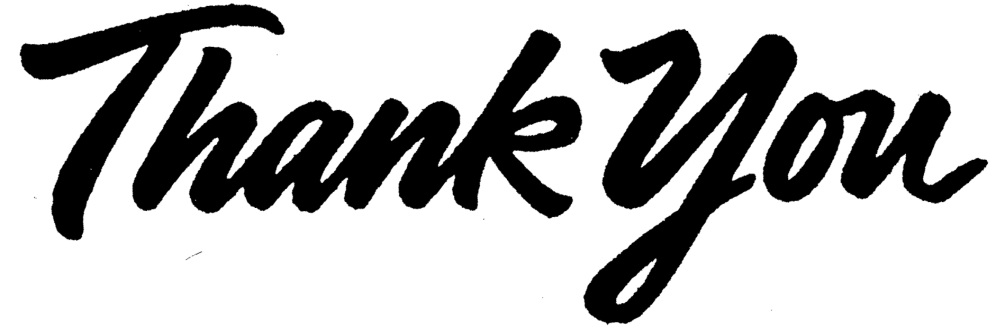 12